Проект «Путешествие в страну сказок»группа «Солнышко»2022-2023уч.г
Что такое сказка
Технологическая карта проекта: «Путешествие  в страну сказок»Вид проекта: групповой, долгосрочный, художественно-эстетический. Участники проекта: дети второй младшей группы, воспитатели, родители. Продолжительность: долгосрочный, 2022-2023 учебный год
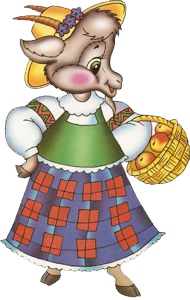 Актуальность состоит в том, что данный проект сочетает в себе средства и способы развитие речи, обогащение словарного запаса, развития творческих способностей и коммуникативных навыков детей.
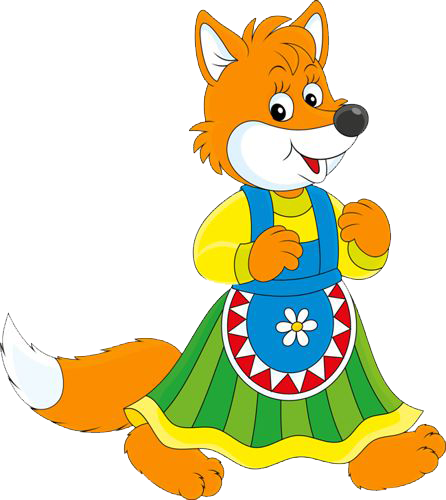 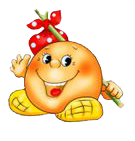 Цель проекта: Создание условий для приобщения детей к устному народному творчеству посредством сказок через различные виды деятельности. Обобщение знания детей о прочитанных художественных произведениях, привитие любви к литературным произведениям и их героям.
-
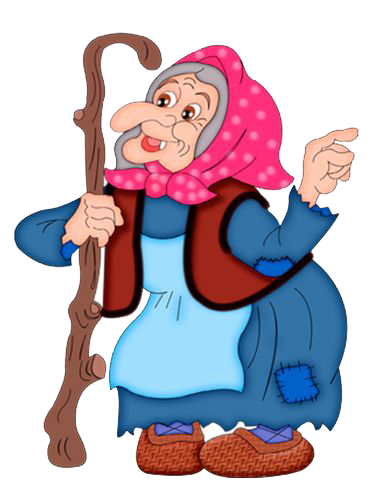 Задачи проекта
 создавать условия для ориентировочно-исследовательской деятельности детей, способствующей освоению ребёнком мира сказок, приключений;
  закрепить и расширить знания детей о сказках;
  развивать фантазию, творческие способности, коммуникативные умения;
  продолжать вовлекать детей, родителей и педагогов в совместную деятельность, показать ценность и значимость совместного творчества детей и родителей;
  создавать атмосферу эмоционального комфорта, взаимопонимания и поддержки.
Этапы реализации проекта:Подготовительный этап: Изучение методической литературы по теме   - сентябрь, октябрьМониторинг знаний сказок у детей - в течении годаВыставка книг -сказок - в течении года     Подбор книг для чтения     Создание презентаций, подбор мультфильмов по произведениям.     Планирование творческих занятий, связанных с проектом       Сбор информации, литературы, дополнительного материала.
Практический-познавательный этап: Создание мини – библиотеки по сказкам. Отгадывание загадок о сказочных героях  Чтение стихотворений о сказках   Выставки книг Проведение творческих занятий     / Приложение  Рассматривание иллюстраций разных художников к сказкам   Знакомство с видами театров. Разыгрывание русских народных сказок. / Приложение
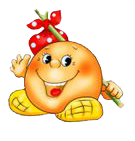 Заключительный этап:1. Подведение итогов, анализ ожидаемого результата 2. Оформление выставки «Наши любимые сказки»; 3. 4. Показ малышам , родителям инсценировок сказок «Теремок», «Колобок», «Волк и семеро козлят» и др.
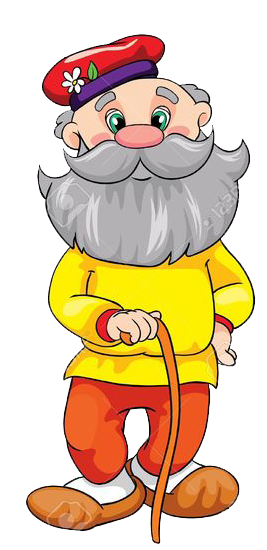 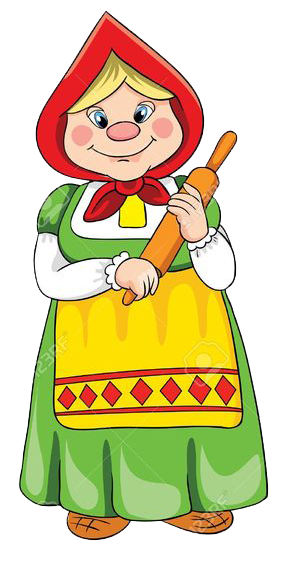 Вспомни героев любимых сказок
Угадайте загадки
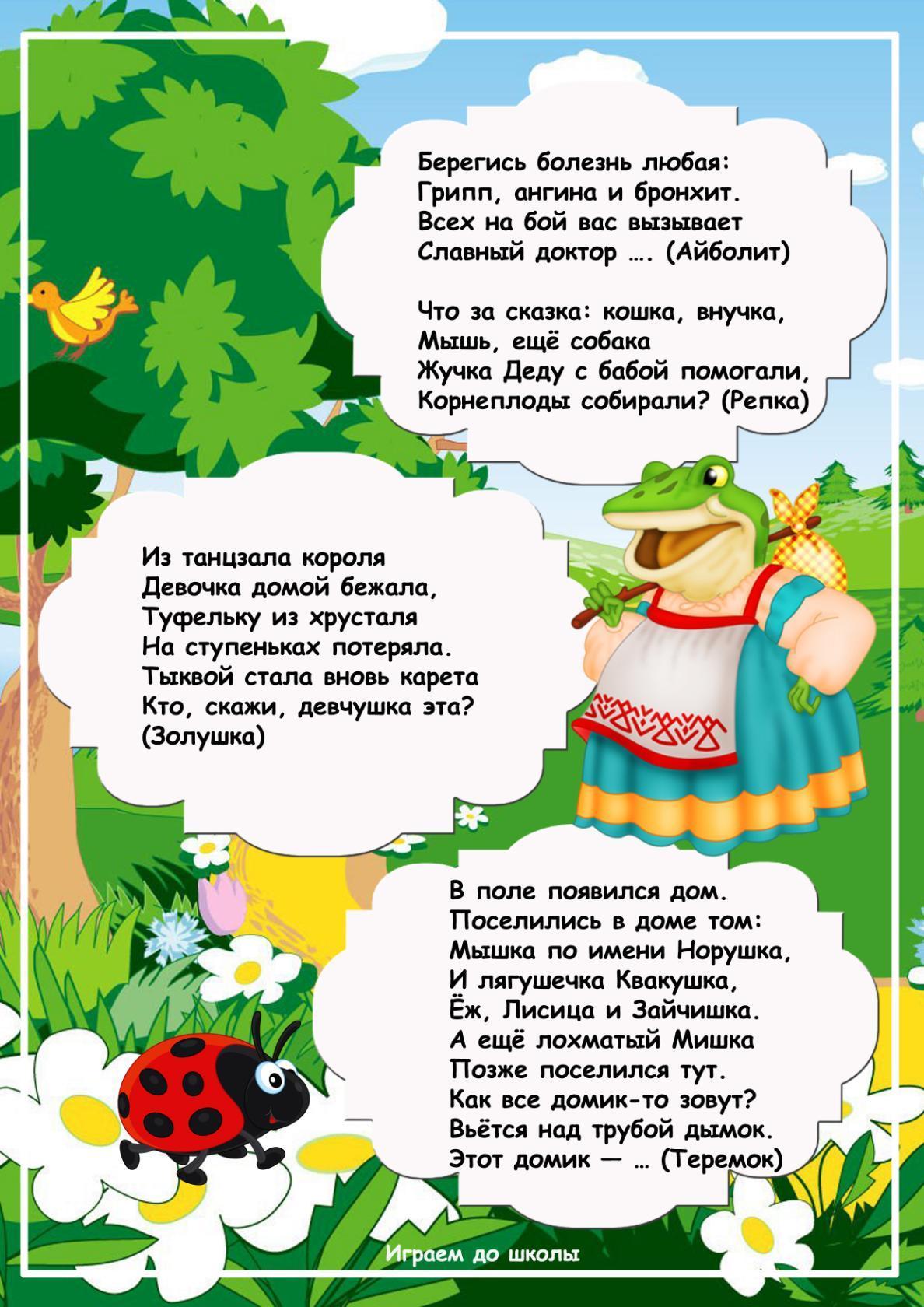 Мы играем …
Спасибо за внимание